Grammaire
Colorie les groupes des phrases: en bleu celui qui indique de qui on parle, en rouge ce qu’on fait, en vert le ou les groupes qu’ puis remets les en ordre pour écrire 2 phrases
3
Prénom:
PLAN DE TRAVAIL N°4 – CE2
le boulanger
tous les matins
fabrique son pain
1
Conjugaison
Conjugue les verbes au présent
______________________________________________________________________
AVOIR                                     ÊTRE
J’ ________                               Je _________
Tu ________                              Tu _________
Il/Elle/On _____                    Il/Elle/On ______
Nous _________                       Nous _________
Vous  _________                       Vous _________
Ils/Elles ________                Ils/Elles  ________
Léo
mange une tartine au beurre
pour son goûter
______________________________________________________________________
4
Grammaire
2
Conjugaison
Conjugue le verbe entre parenthèse au présent
Je complète chaque question avec les mots suivants:
Ma petite sœur (jouer) aux cartes dans le jardin.
_______________________________________
Tous les matins, Tom (se brosser) les dents.
_________________________________________
Nous (être) très bons en conjugaison.
_________________________________________
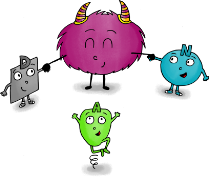 Quel – Quand  – Combien – Que – Où  – Pourquoi – Qui
…………………… êtes-vous si pressés ?
…………………… est son métier ?
…………………… a trouvé une pépite d’or ?
…………………… de pépites as-tu trouvées ?
…………………… étaient-elles cachées ?
…………………… fais-tu demain ?
…………………… arrivent tes cousins ?
7
5
Orthographe
Complète avec c ou ç
Vocabulaire
Range les mots dans l’ordre 
alphabétique:
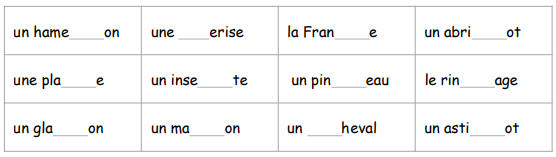 tome – tommette – tomate– tomber -
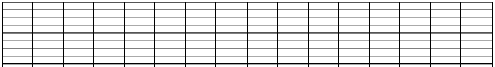 8
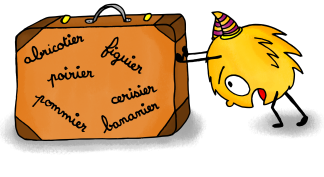 Vocabulaire
Cherche ces mots dans le dictionnaire et recopie la définition.
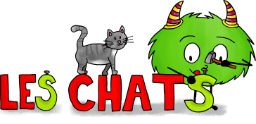 6
Orthographe
Entoure les 7 erreurs et corrige-les en-dessous.
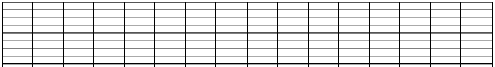 voiture:
Mario enporte des hamecons et des astiçots pour pêcher des poisons. Il sirote une boison au citron avec des glacons au bord du lac. Un petit garcon l’observe silencieusement.
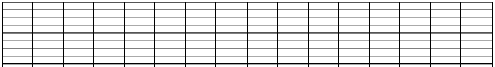 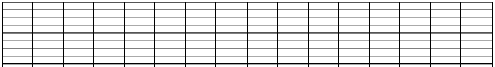 crocodile:
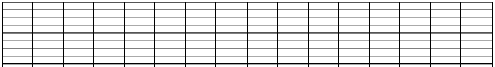 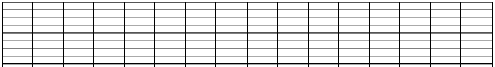 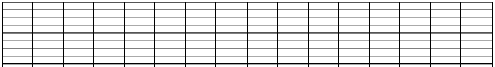 pustule:
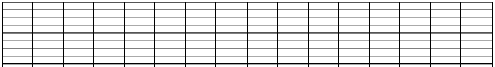 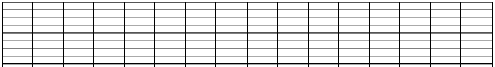 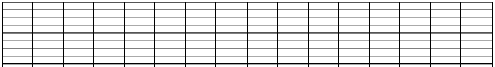 Ecriture
Je copie la phrase:
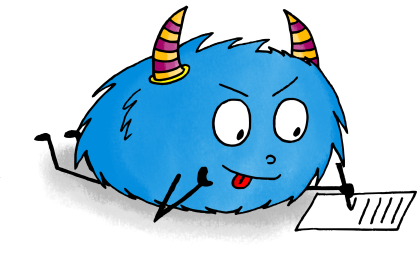 Numération
Je colorie de la même couleur les
cases qui représentent le même
nombre:
9
11
Mercredi matin nous irons nous promener dans les champs.
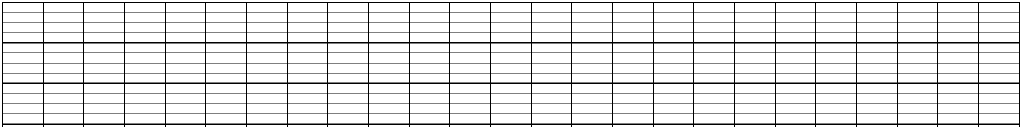 Numération
Décompose ou recompose les nombres comme dans l’exemple
10
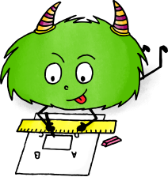 Géométrie
Je trace trois carrés de taille
différente
12
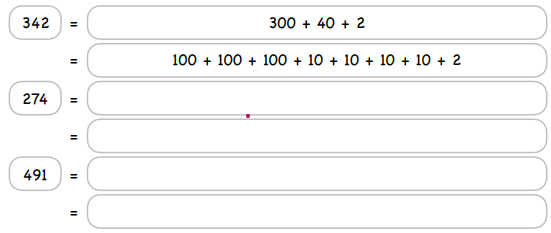 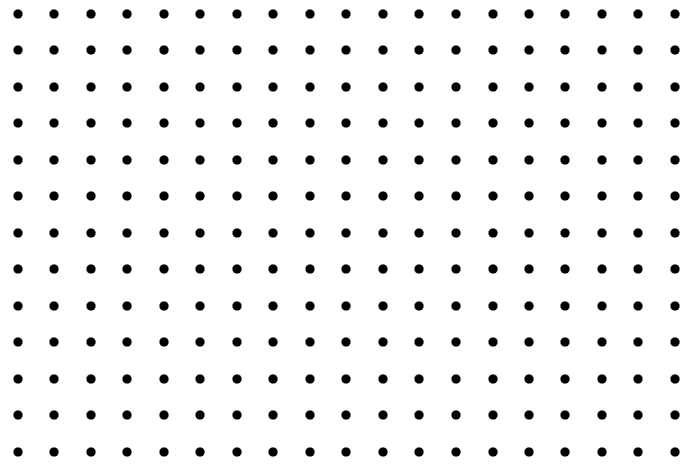 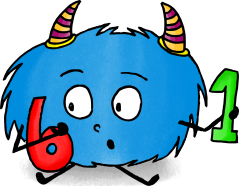 Opérations
Je calcule les soustractions:
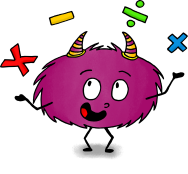 14
Géométrie
Je colorie ce pavage avec deux couleurs:
13
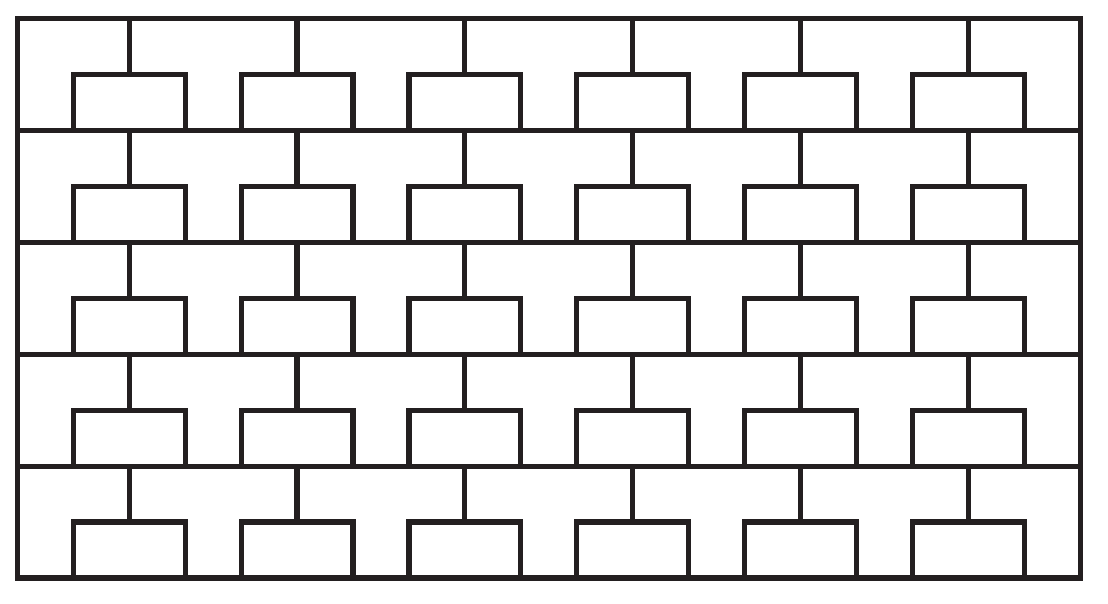 Calcul
Complète les pyramides additives:
15
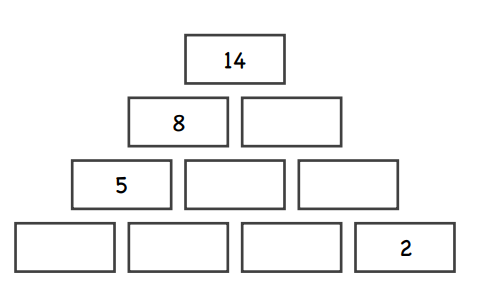 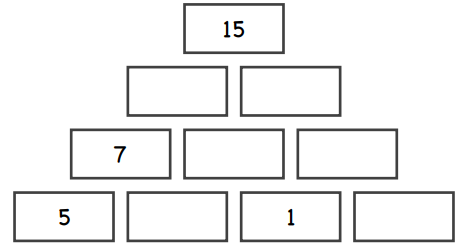 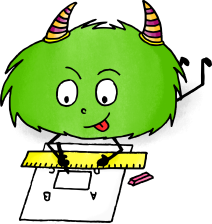